Kulturlunsj med konspirasjonsteorier
Onsdag 11. februar 2022
11 30–12 00
Auditoriet
Lorem ipsum dolor sit amet, consectetur adipiscing elit. Etiam euismod ullamcorper lectus, sit amet cursus felis placerat accumsan. Pellentesque aliquam eros eu accumsan fringilla. In gravida, sem non rutrum ultricies, dolor neque eleifend sapien, id hendrerit sem lectus quis nisi. Vestibulum feugiat metus tortor, et pretium diam malesuada eu.
[Speaker Notes: For intern bruk.

Bytt lysbildeoppsett for å få andre fargevarianter.
Med behov for flere varianter må lysbildemal redigeres (da er det også mulig å endre farge på ikonlinjen).

For å få satt opp «ordentlig» plakat for trykk og få det printet profesjonelt, kontakt depmedia@dss.dep.no]
Kulturlunsj med konspirasjonsteorier
Onsdag 11. februar 2022
11 30–12 00
Auditoriet
Lorem ipsum dolor sit amet, consectetur adipiscing elit. Etiam euismod ullamcorper lectus, sit amet cursus felis placerat accumsan. Pellentesque aliquam eros eu accumsan fringilla. In gravida, sem non rutrum ultricies, dolor neque eleifend sapien, id hendrerit sem lectus quis nisi. Vestibulum feugiat metus tortor, et pretium diam malesuada eu.
[Speaker Notes: For intern bruk.

Bytt lysbildeoppsett for å få andre fargevarianter.

For å få satt opp «ordentlig» plakat for trykk og få det printet profesjonelt, kontakt depmedia@dss.dep.no]
Kulturlunsj med konspirasjonsteorier
Onsdag 11. februar 2022
11 30–12 00
Auditoriet
Lorem ipsum dolor sit amet, consectetur adipiscing elit. Etiam euismod ullamcorper lectus, sit amet cursus felis placerat accumsan. Pellentesque aliquam eros eu accumsan fringilla. In gravida, sem non rutrum ultricies, dolor neque eleifend sapien, id hendrerit sem lectus quis nisi. Vestibulum feugiat metus tortor, et pretium diam malesuada eu.
[Speaker Notes: For intern bruk.

Bytt lysbildeoppsett for å få andre fargevarianter.

For å få satt opp «ordentlig» plakat for trykk og få det printet profesjonelt, kontakt depmedia@dss.dep.no]
Kulturlunsj med konspirasjonsteorier
Onsdag 11. februar 2022
11 30–12 00
Auditoriet
Lorem ipsum dolor sit amet, consectetur adipiscing elit. Etiam euismod ullamcorper lectus, sit amet cursus felis placerat accumsan. Pellentesque aliquam eros eu accumsan fringilla. In gravida, sem non rutrum ultricies, dolor neque eleifend sapien, id hendrerit sem lectus quis nisi. Vestibulum feugiat metus tortor, et pretium diam malesuada eu.
[Speaker Notes: For intern bruk.

Bytt lysbildeoppsett for å få andre fargevarianter.

For å få satt opp «ordentlig» plakat for trykk og få det printet profesjonelt, kontakt depmedia@dss.dep.no]
Kulturlunsj med konspirasjonsteorier
Onsdag 11. februar 2022
11 30–12 00
Auditoriet
Lorem ipsum dolor sit amet, consectetur adipiscing elit. Etiam euismod ullamcorper lectus, sit amet cursus felis placerat accumsan.
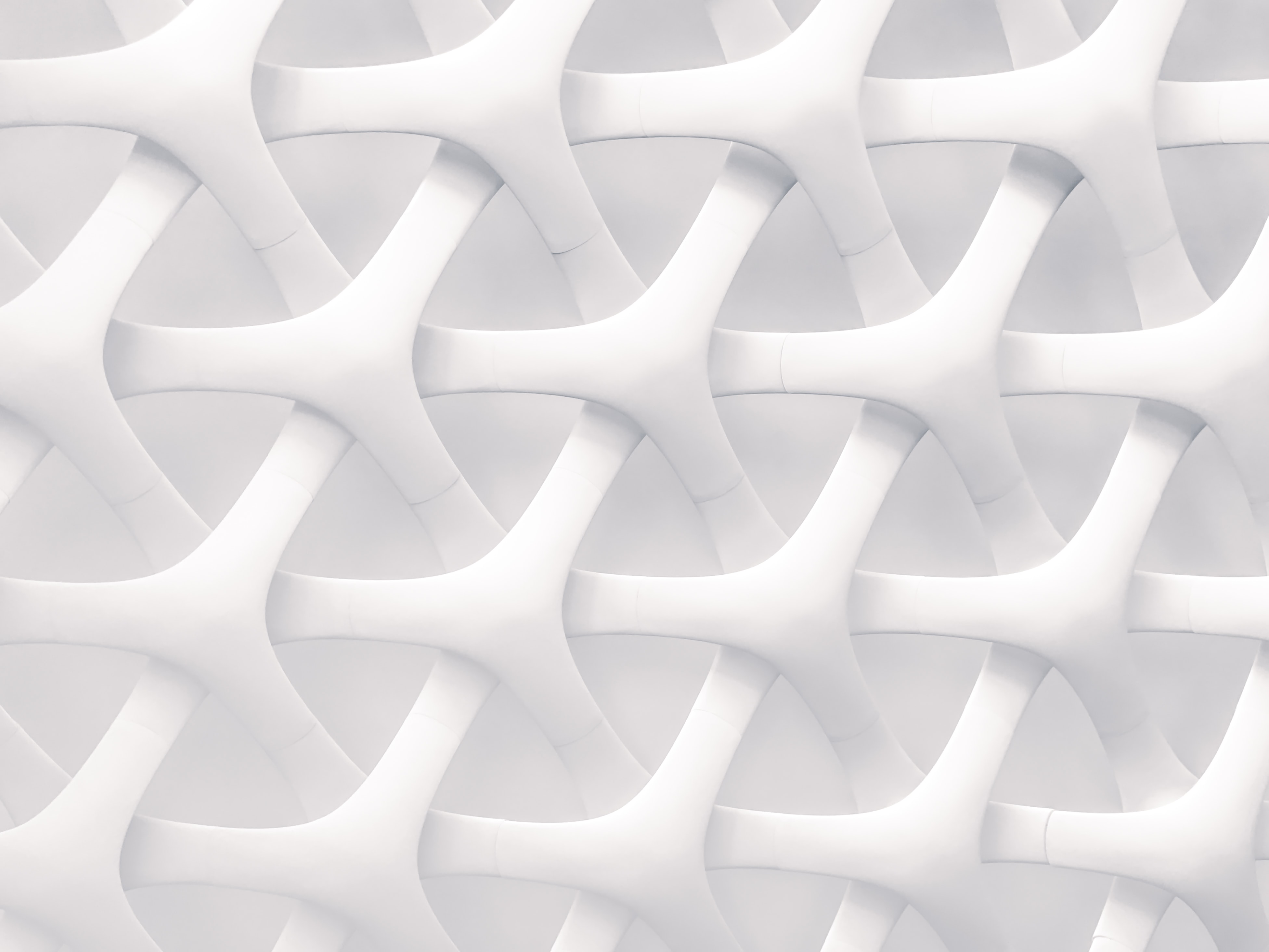 [Speaker Notes: For intern bruk.

FOR Å BYTTE BILDE: Høyreklikk og velg «Endre bilde»
Behold posisjon/størrelse.

Se alternative lysbildeoppsett for å få andre fargevarianter.

For å få satt opp «ordentlig» plakat for trykk og få det printet profesjonelt, kontakt depmedia@dss.dep.no]
Kulturlunsj med konspirasjonsteorier
Onsdag 11. februar 2022
11 30–12 00
Auditoriet
Lorem ipsum dolor sit amet, consectetur adipiscing elit. Etiam euismod ullamcorper lectus, sit amet cursus felis placerat accumsan.
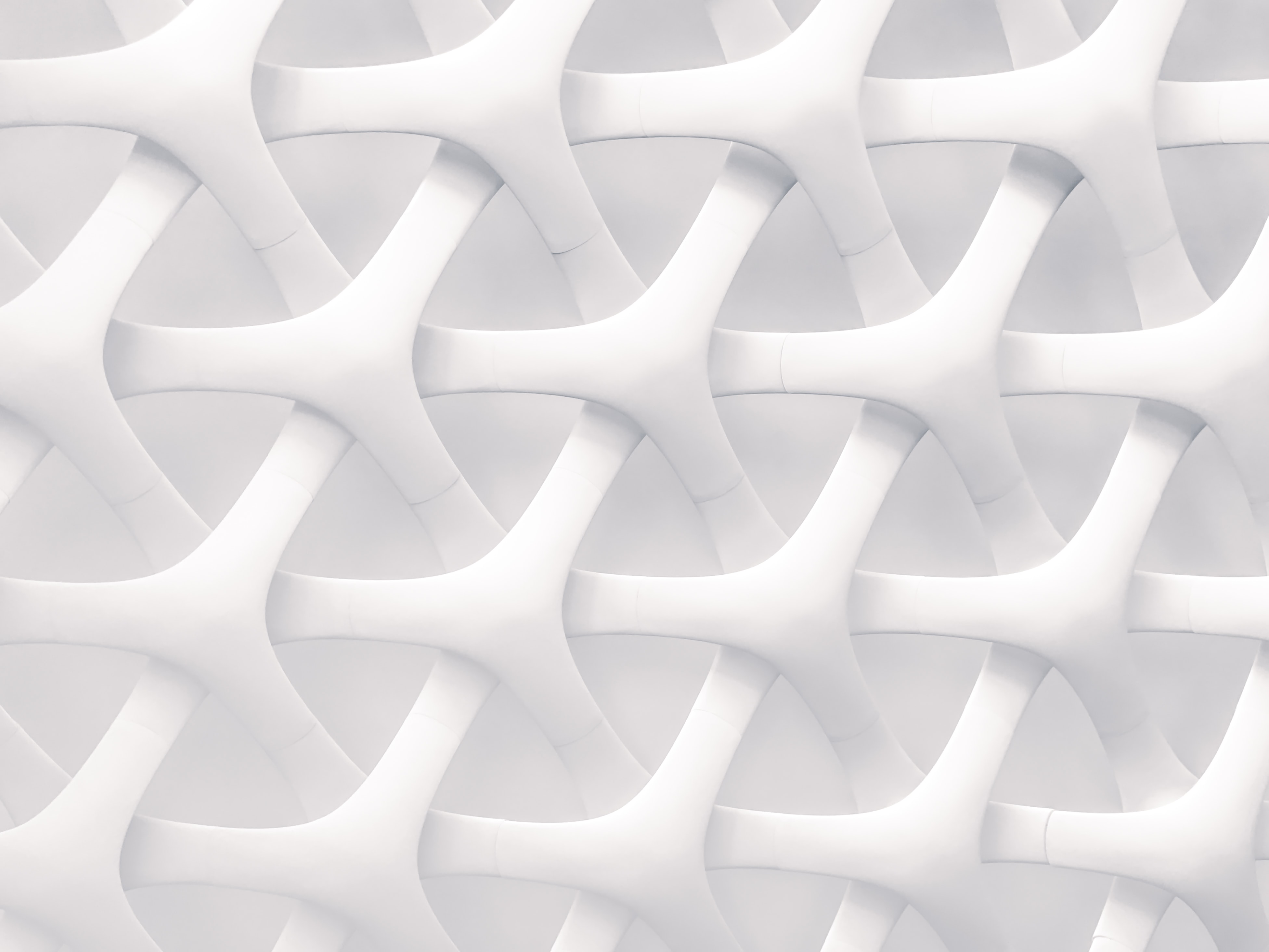 [Speaker Notes: For intern bruk.

FOR Å BYTTE BILDE: Høyreklikk og velg «Endre bilde»
Behold posisjon/størrelse.

Se alternative lysbildeoppsett for å få andre fargevarianter.

For å få satt opp «ordentlig» plakat for trykk og få det printet profesjonelt, kontakt depmedia@dss.dep.no]
Kulturlunsj med konspirasjonsteorier
Onsdag 11. februar 2022
11 30–12 00
Auditoriet
Lorem ipsum dolor sit amet, consectetur adipiscing elit. Etiam euismod ullamcorper lectus, sit amet cursus felis placerat accumsan.
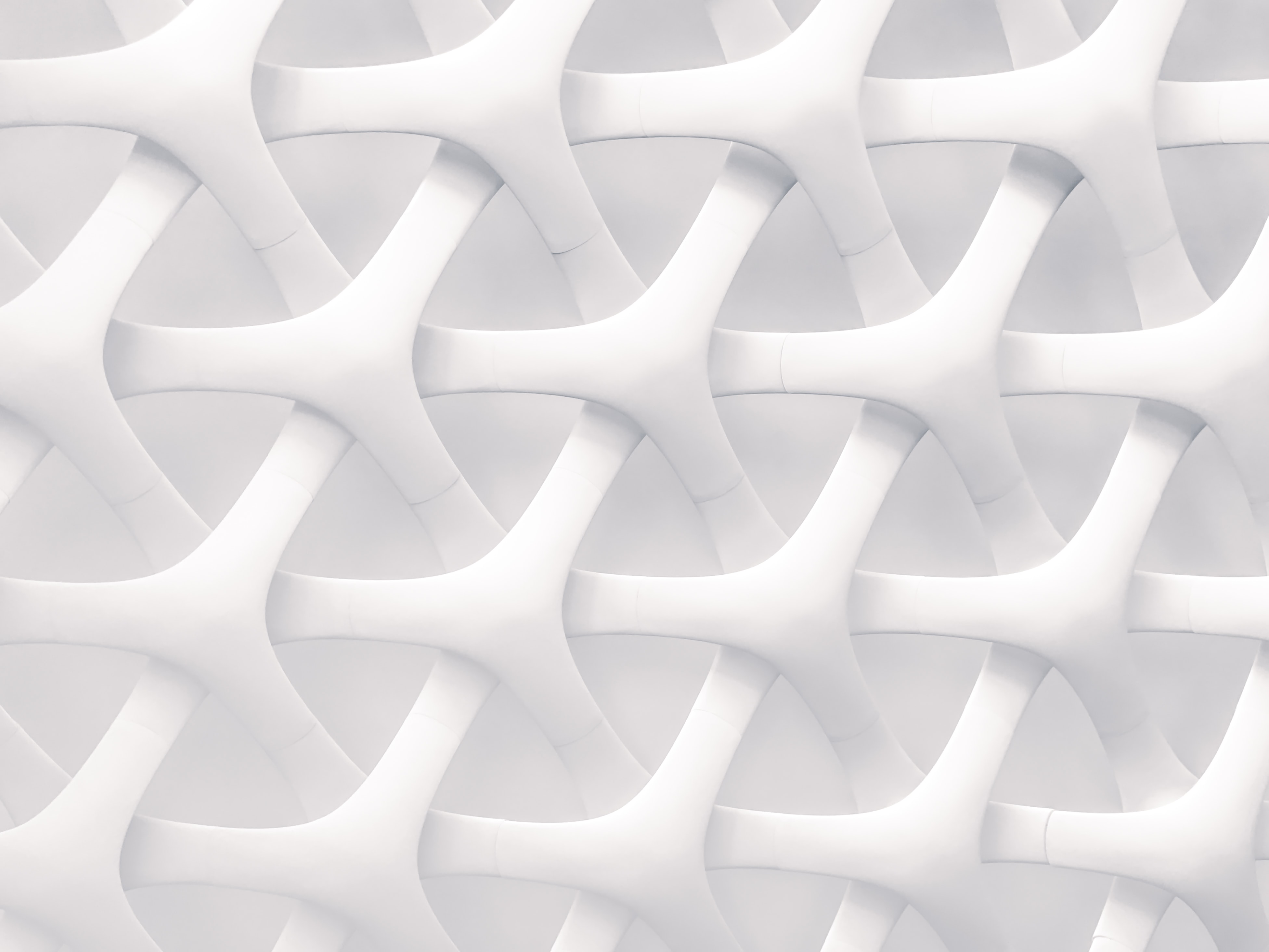 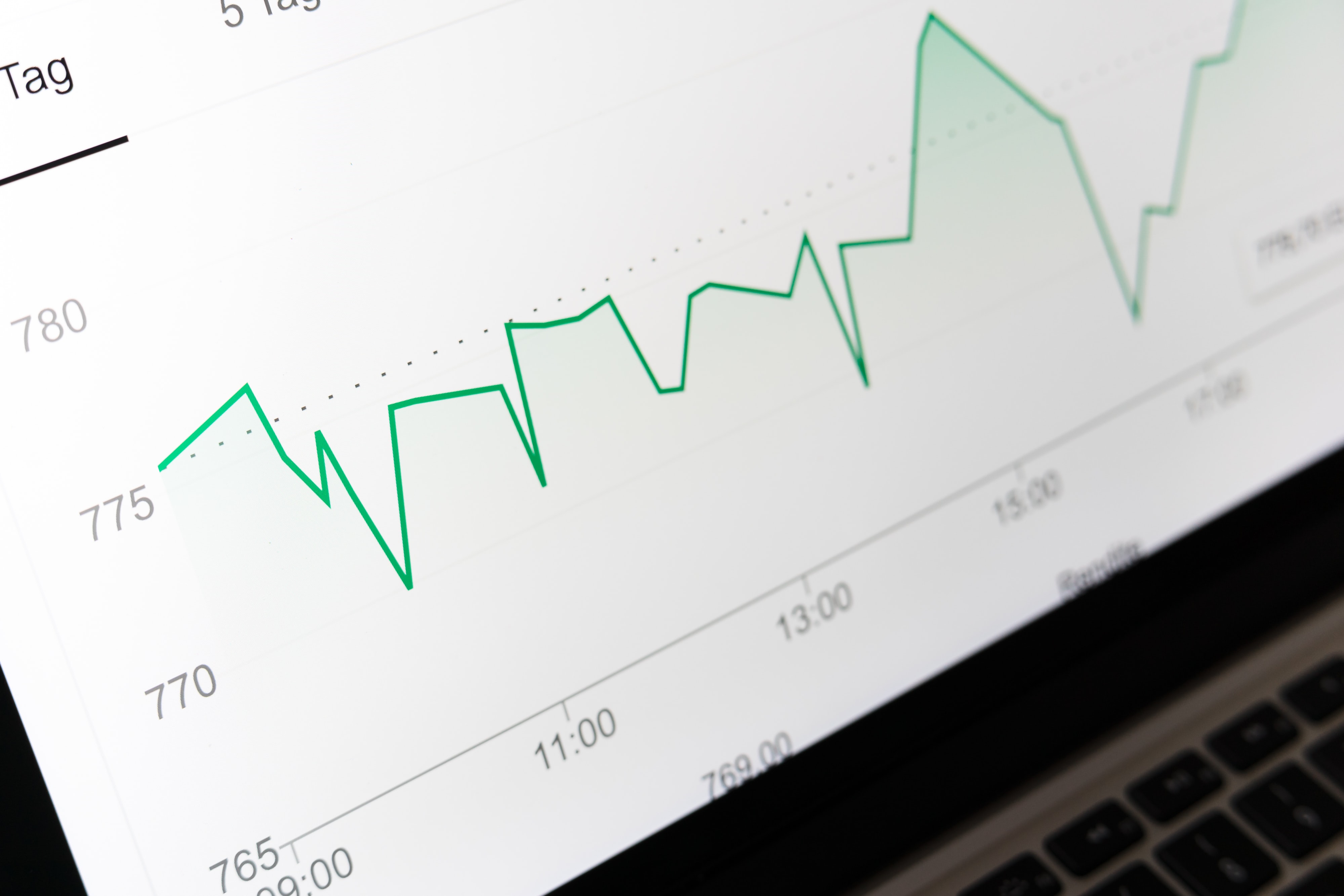 [Speaker Notes: For intern bruk.

FOR Å BYTTE ET BILDE: Høyreklikk og velg «Endre bilde»
Behold posisjon/størrelse.

Se alternative lysbildeoppsett for å få andre fargevarianter.

For å få satt opp «ordentlig» plakat for trykk og få det printet profesjonelt, kontakt depmedia@dss.dep.no]
Kulturlunsj med konspirasjonsteorier
Onsdag 11. februar 2022
11 30–12 00
Auditoriet
Lorem ipsum dolor sit amet, consectetur adipiscing elit. Etiam euismod ullamcorper lectus, sit amet cursus felis placerat accumsan.
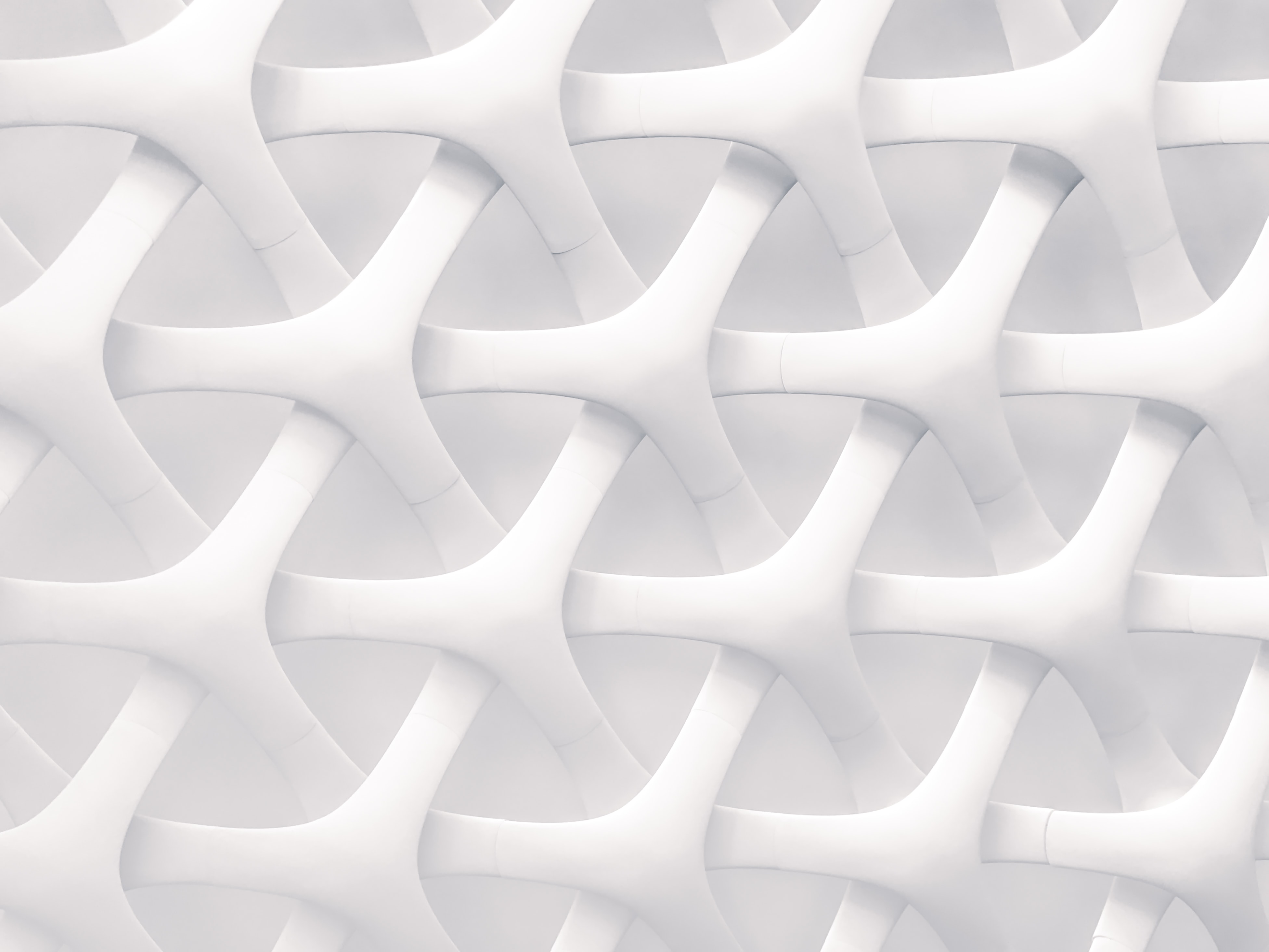 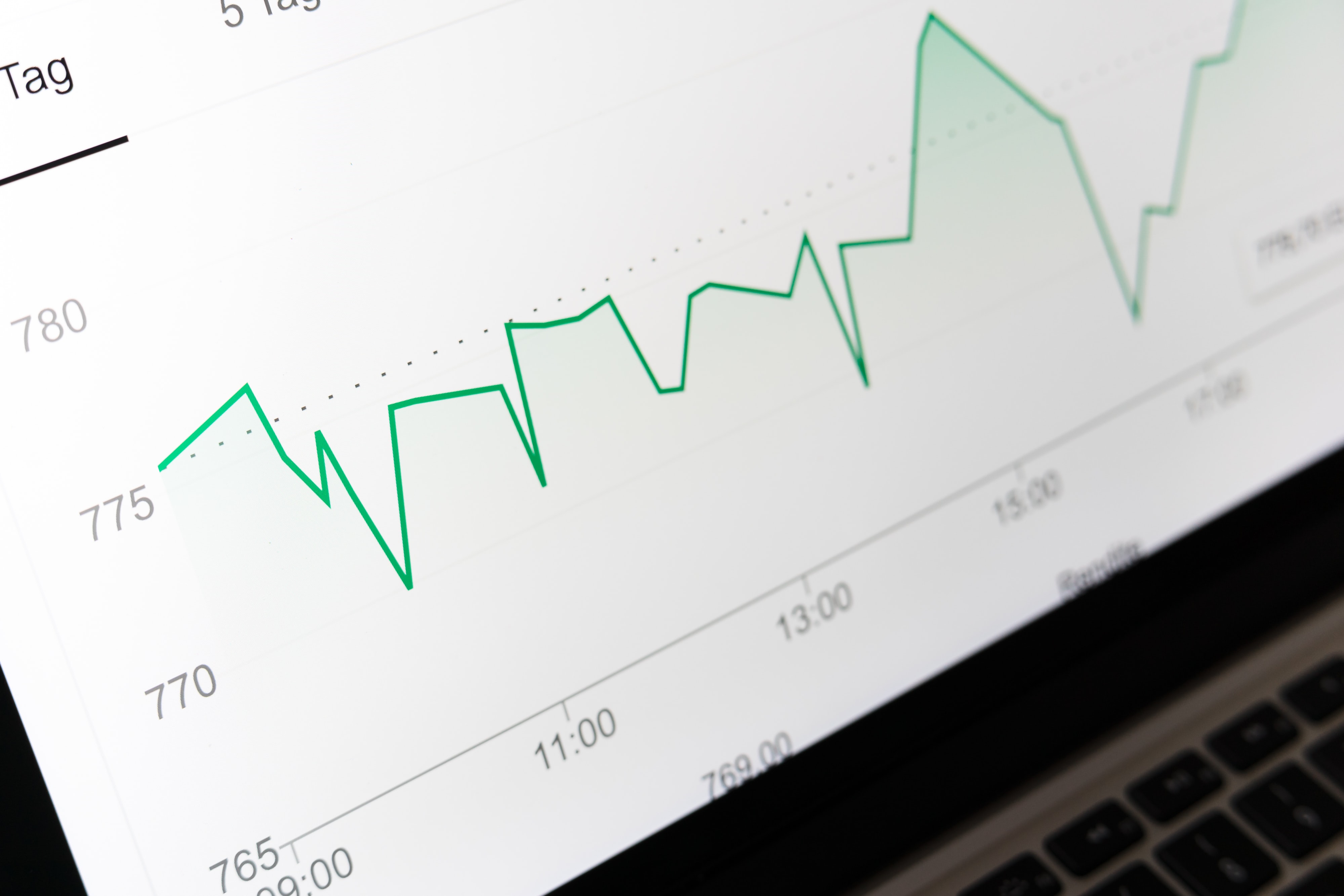 [Speaker Notes: For intern bruk.

FOR Å BYTTE ET BILDE: Høyreklikk og velg «Endre bilde»
Behold posisjon/størrelse.

Se alternative lysbildeoppsett for å få andre fargevarianter.

For å få satt opp «ordentlig» plakat for trykk og få det printet profesjonelt, kontakt depmedia@dss.dep.no]